2024-2025 
YÜKSEKÖĞRETİM KURUMLAR SINAVI (YKS)
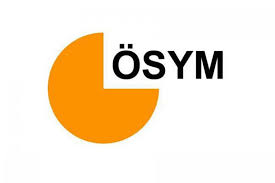 VAN VESTEL MESLEKİ VE TEKNİK ANADOLU LİSESİ
PSİKOLOJİK DANIŞMA ve REHBERLİK SERVİSİ
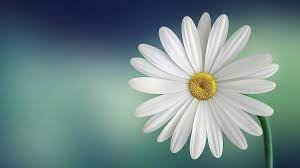 8
9
9
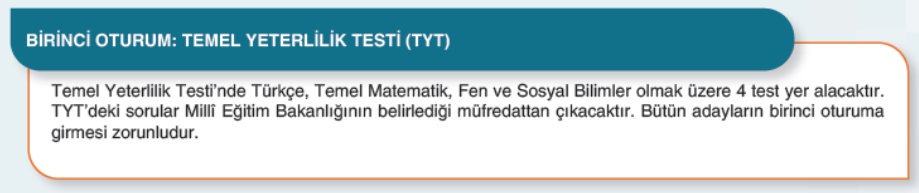 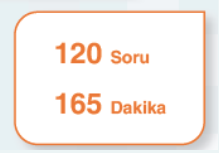 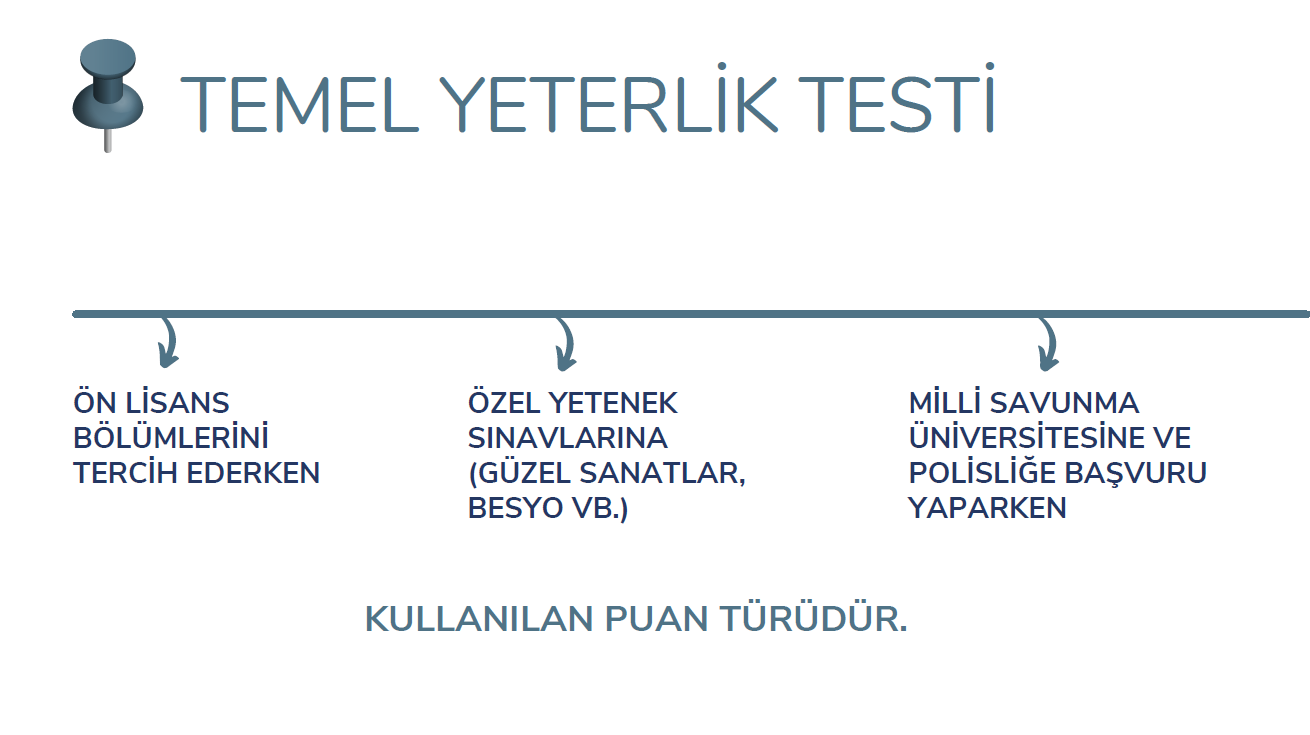 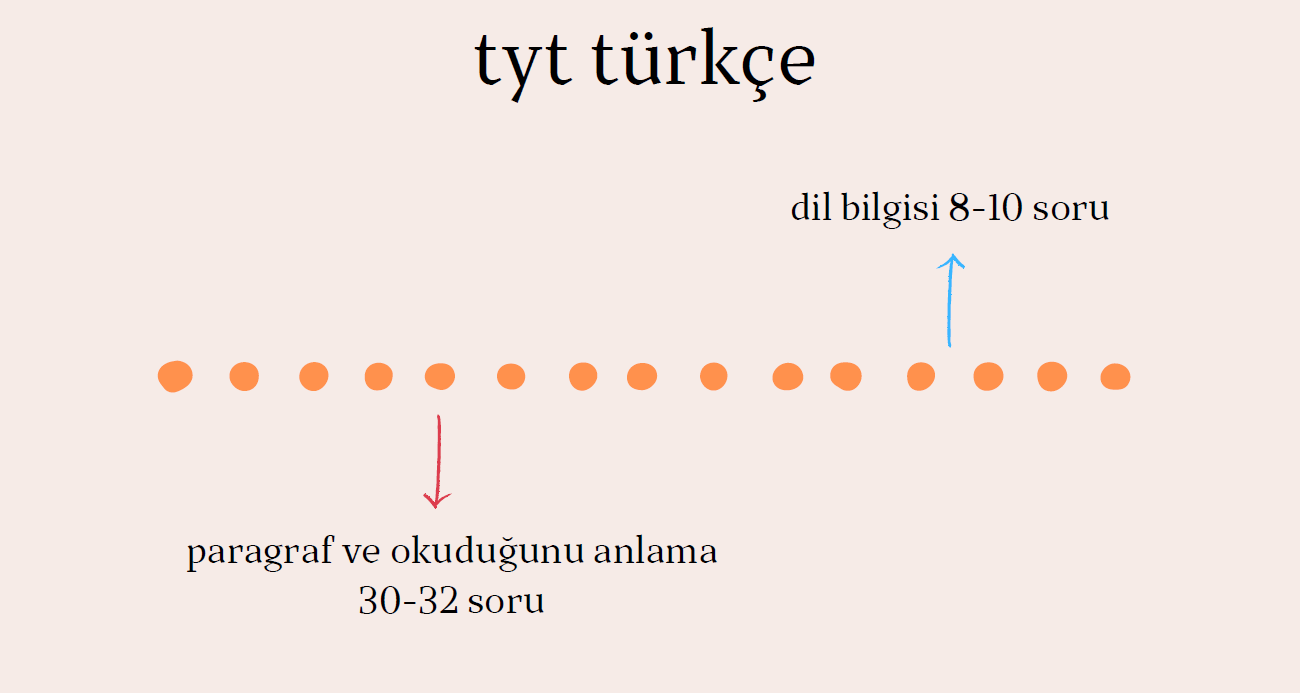 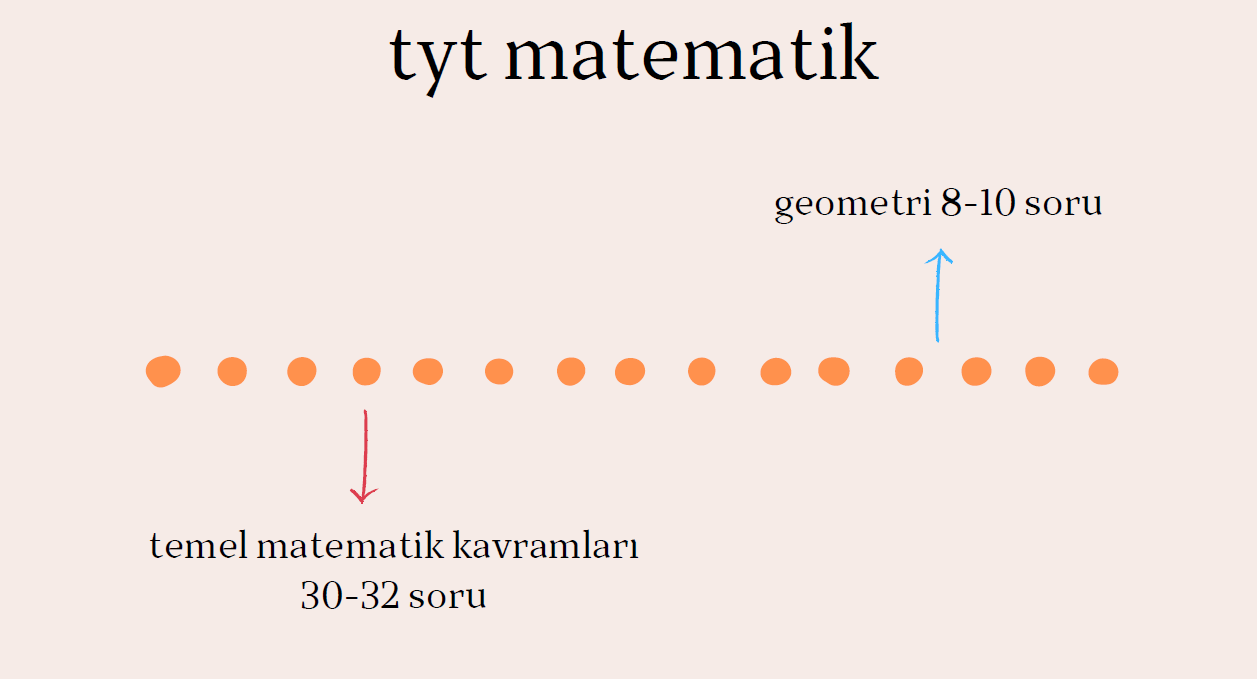 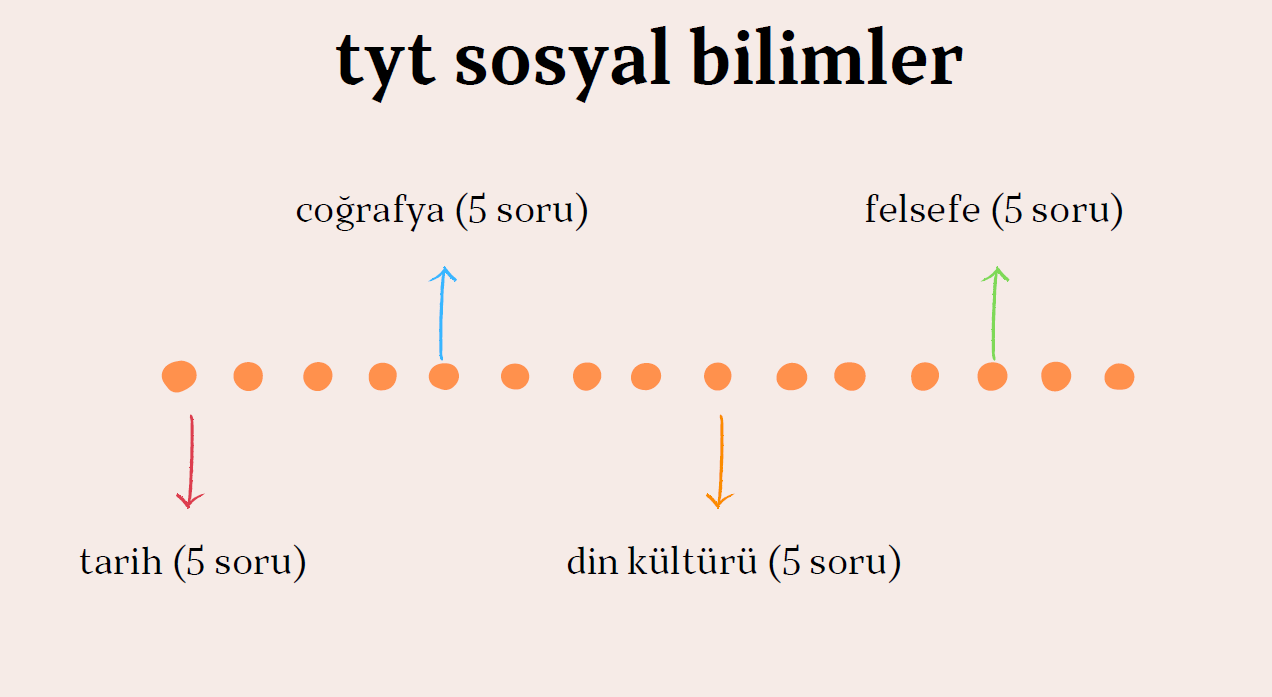 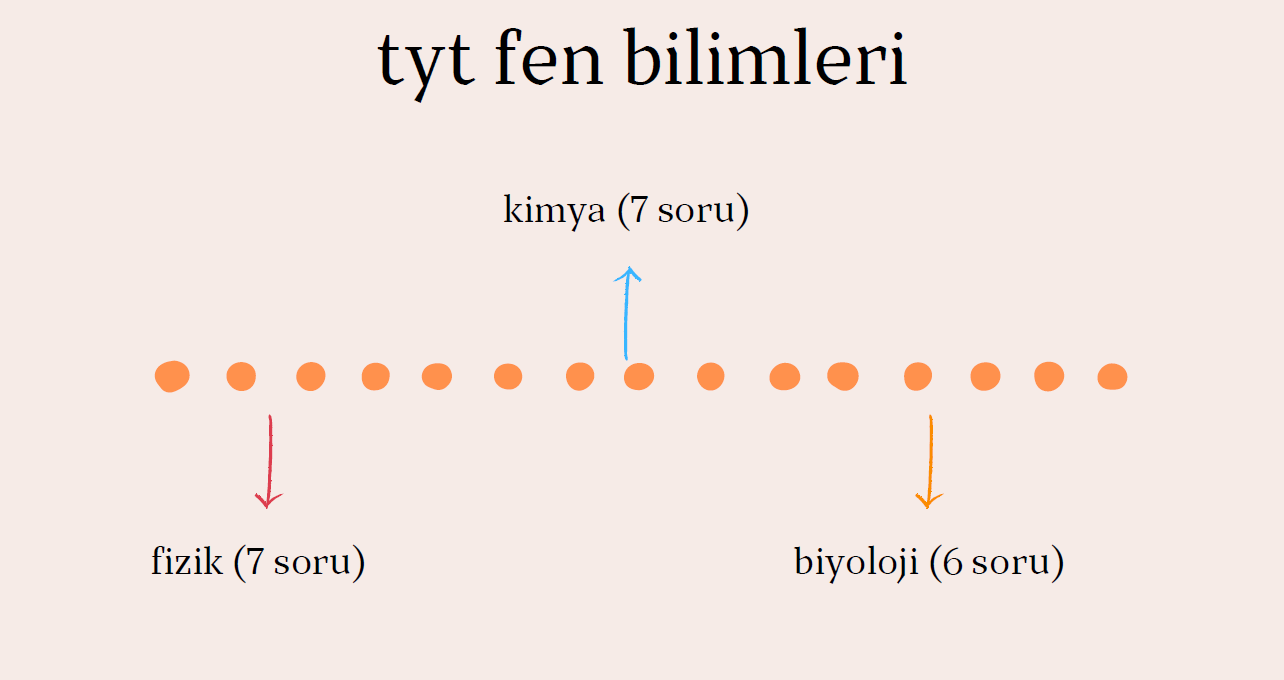 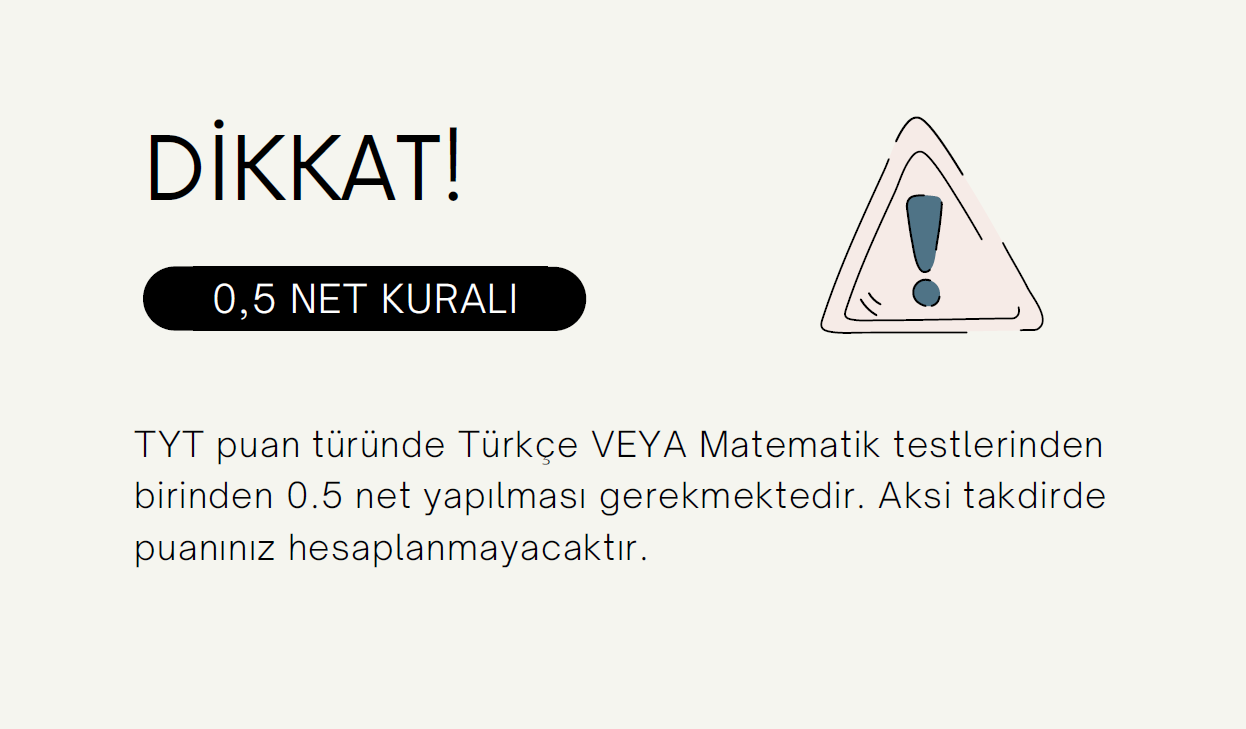 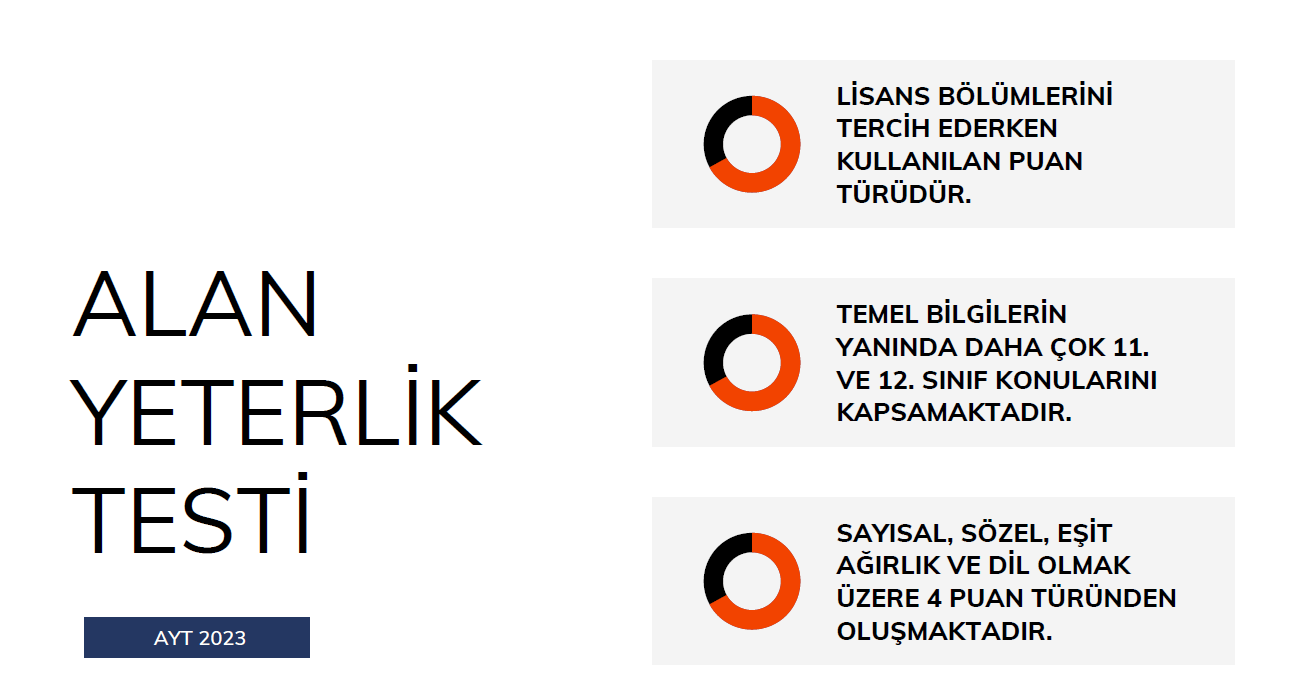 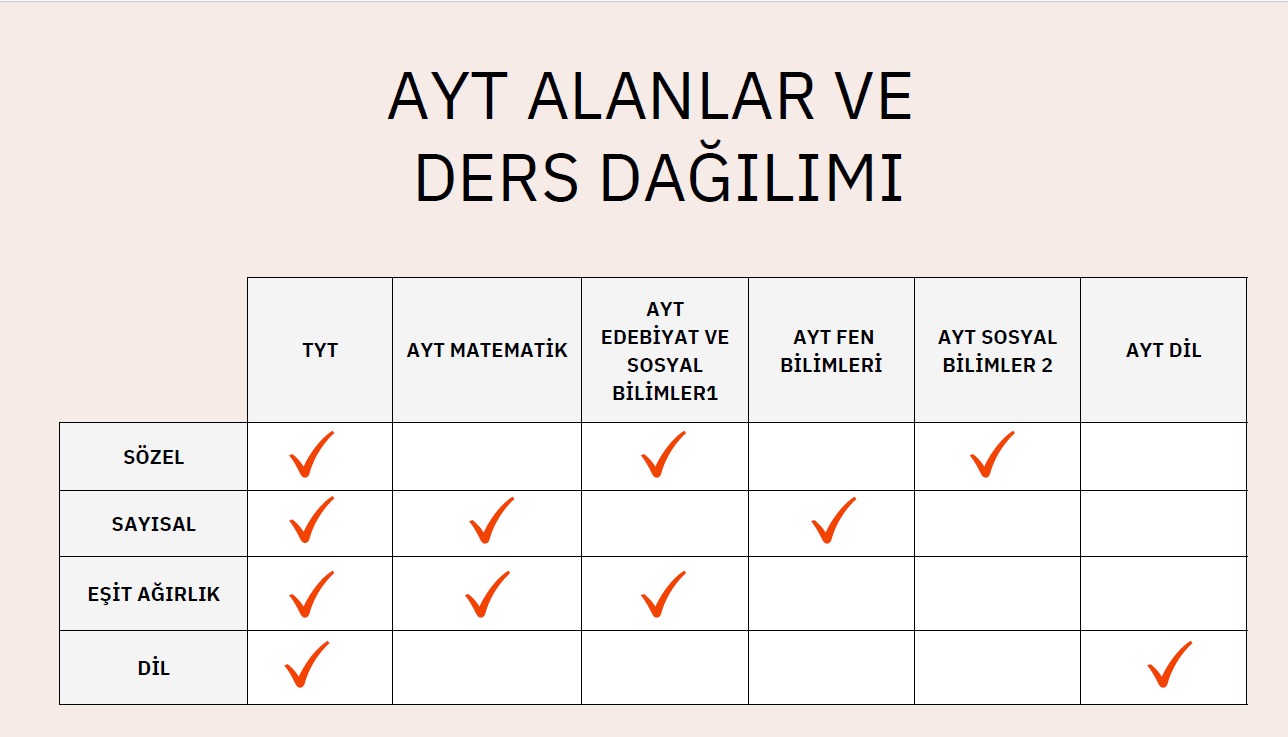 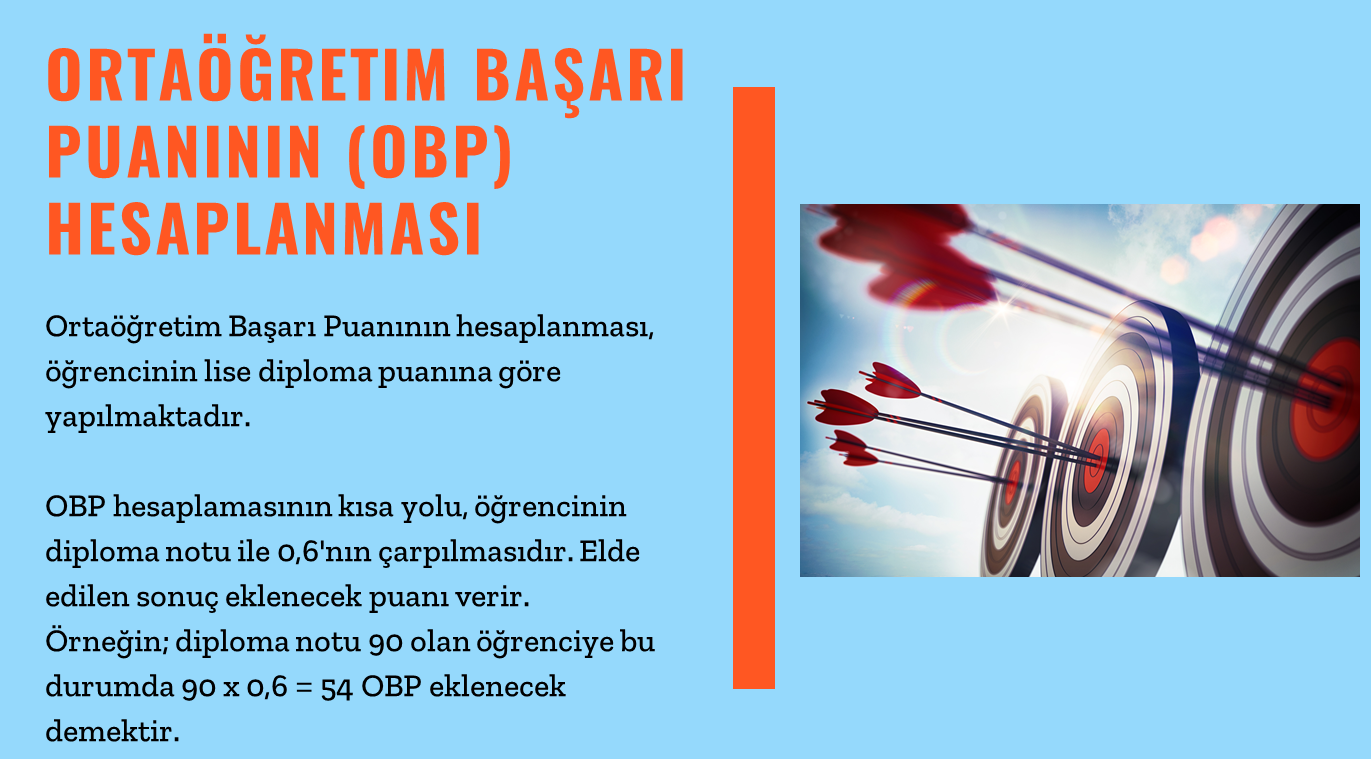 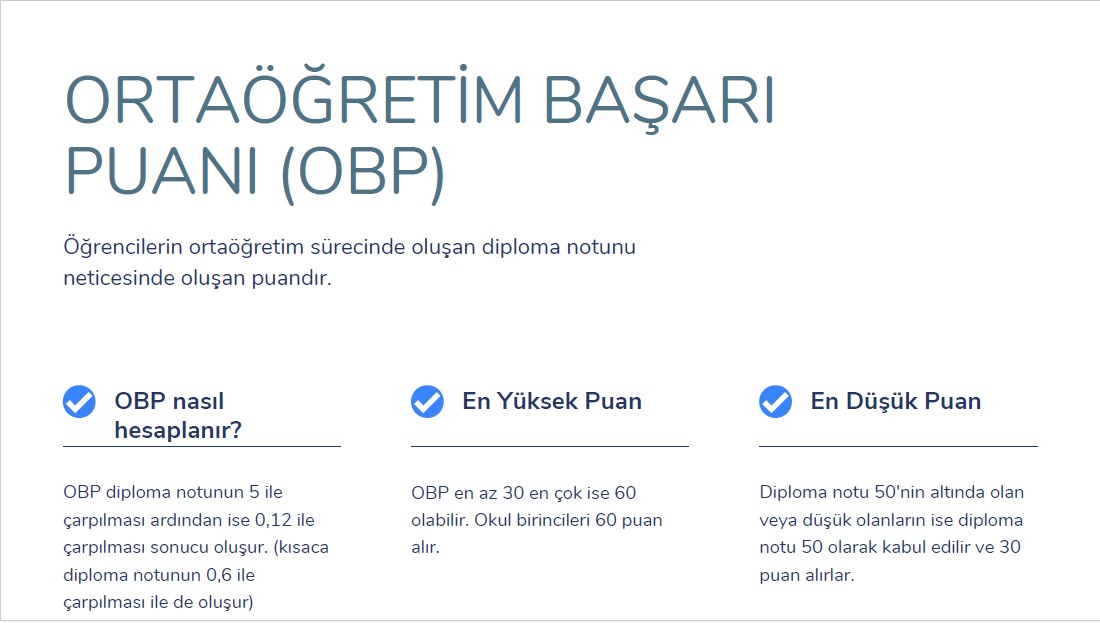 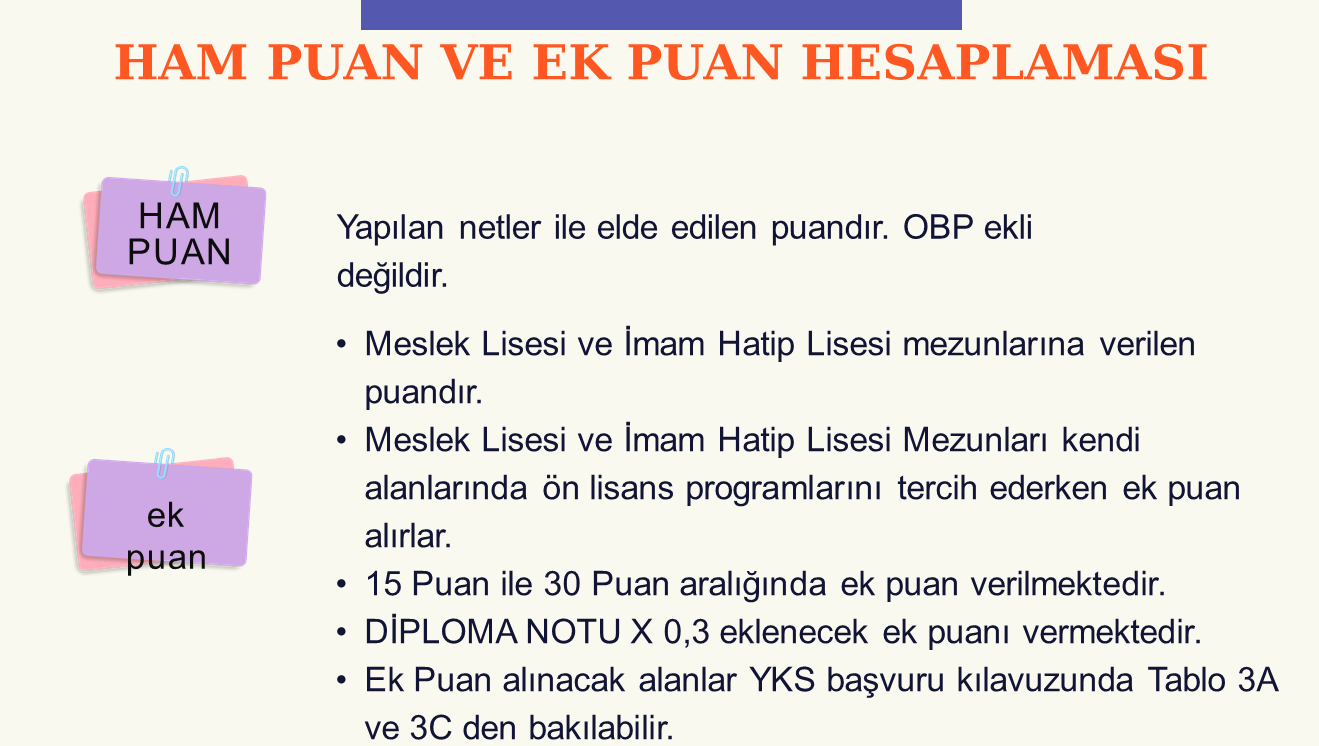 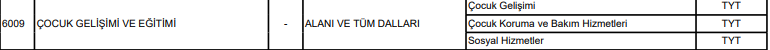 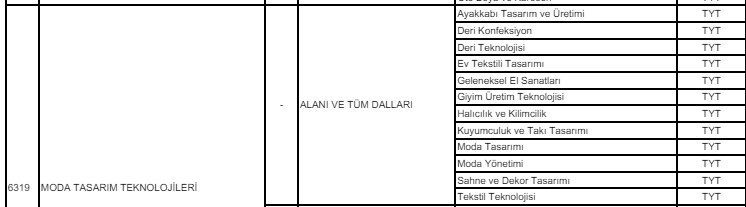 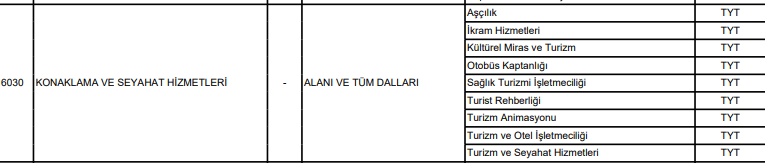 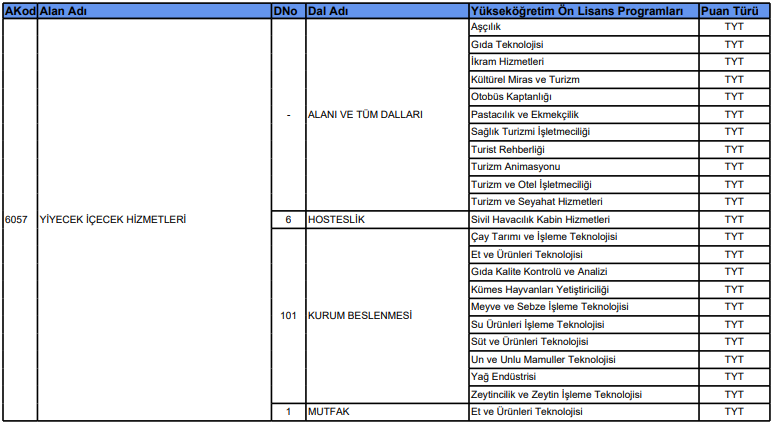 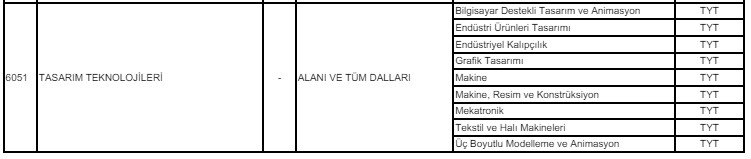 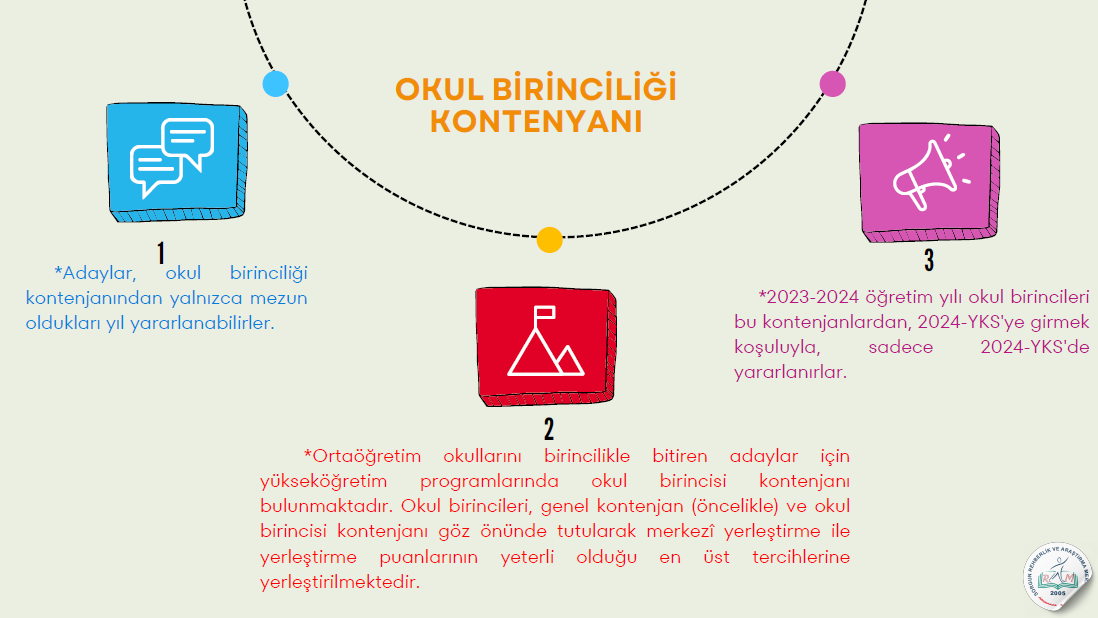 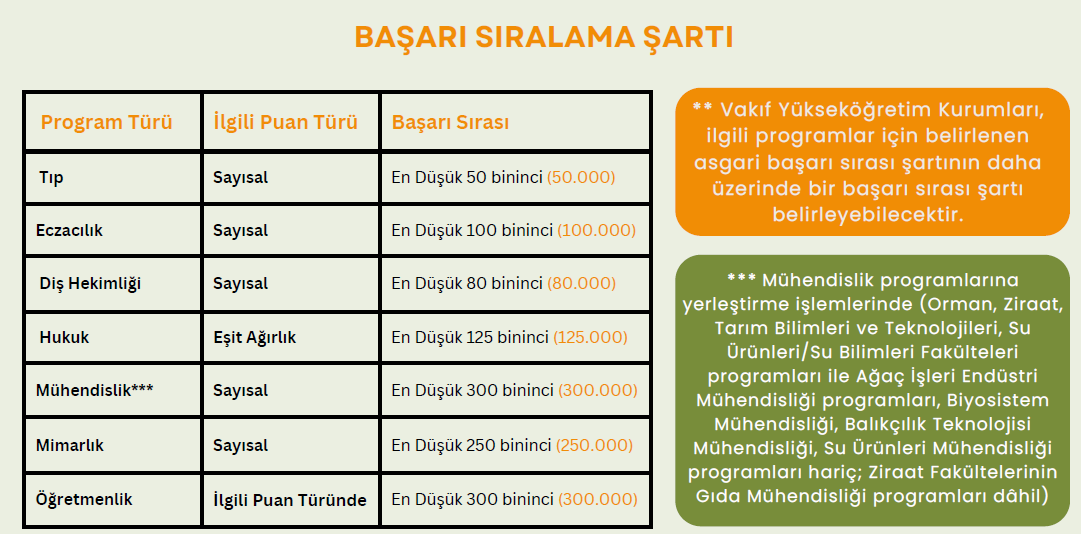 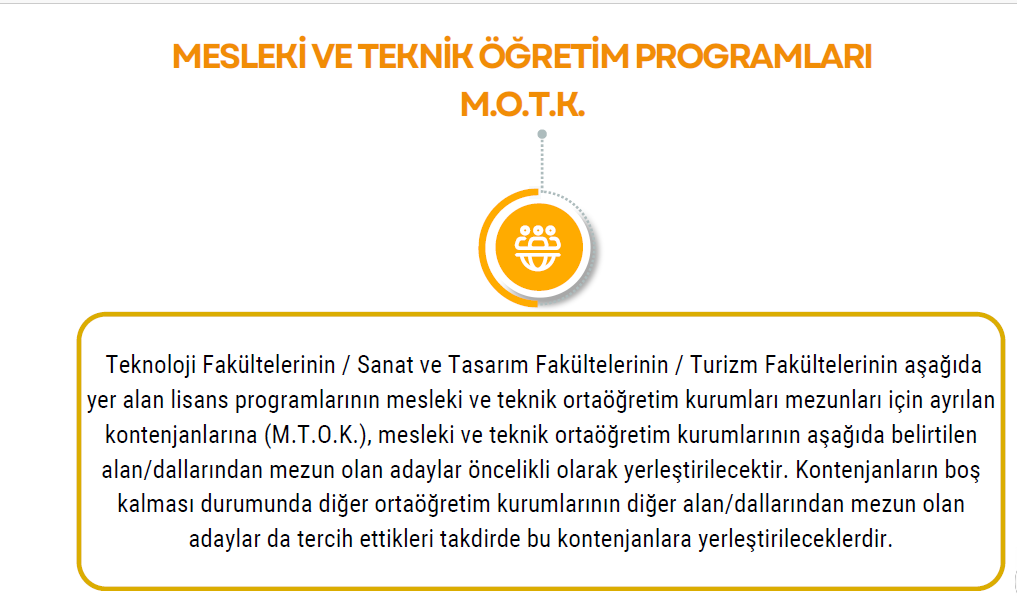 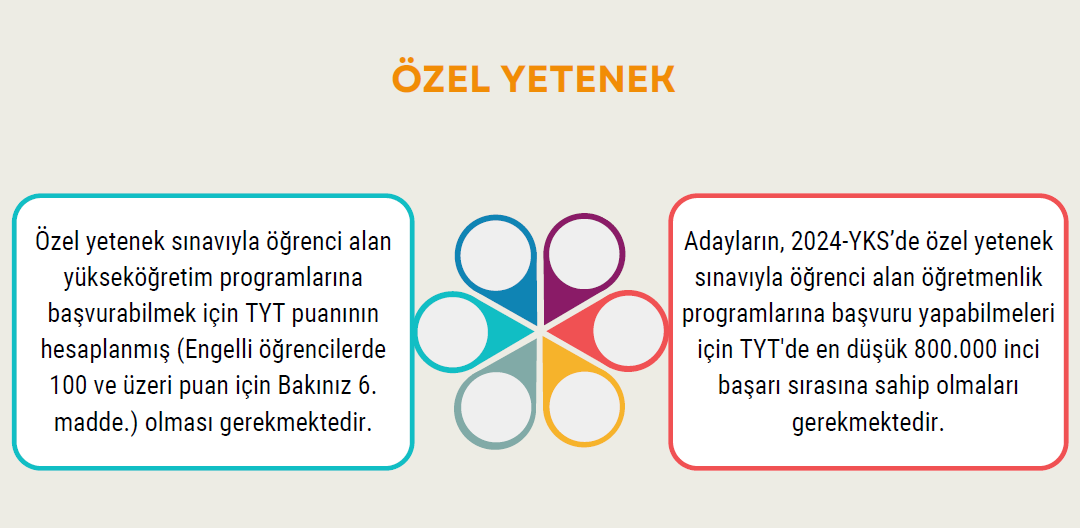 KPSS (ORTAÖĞRETİM)
KPSS Ortaöğretim Sınavı, lise mezunu bireylerin devlet kurumlarında çalışmak için girmesi gereken bir sınavdır. Bu sınav, kamu kurumlarında memur, sözleşmeli personel veya farklı statülerde görev almak isteyen adaylar için gereklidir.
KPSS Ortaöğretim Sınavı'nda 60 Genel Yetenek ve 60 Genel Kültür Sorusu sorulur.  
Süre: 130 dakika (2 saat 10 dakika)

Genel Yetenek:
Sözel Bölüm:    30
Sayısal Bölüm: 30

Genel Kültür:
Tarih: 27
Türkiye Coğrafyası: 18
Temel Yurttaşlık Bilgisi: 6
Türkiye ve Dünya ile İlgili Genel, Kültürel ve Güncel Sosyoekonomik Konular: 4
KPSS (ORTAÖĞRETİM)
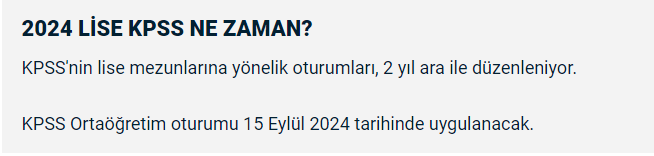 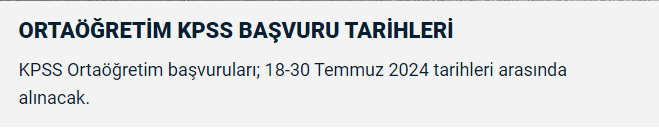 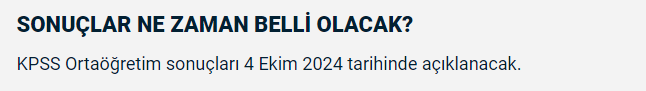 KPSS ORTAÖĞRETİM BAŞVURUSU NASIL YAPILACAK?ÖSYM’nin açıklamasına göre KPSS ortaöğretim sınavına başvuru ÖSYM’nin aday işlemleri sistemi üzerinden gerçekleşecek. Ödemeler başvuru sırasında internet üzerinden yapılabilecek. Başvuru tarihleri arasında https://ais.osym.gov.tr/ sayfasından işlemlerinizi tamamlayabilirsiniz.
Dikey GECİŞ Sınavı (DGS)
2 yıllık üniversitelerden mezun olan ön lisans mezunlarının 4 yıllık lisans bölümlerine geçiş yapmasını sağlayan sınava Dikey Geçiş Sınavı denir. DGS’ye girebilmek için örgün veya açık öğretim fark etmeksizin bir ön lisans programından mezun olmuş olmak ya da son sınıf öğrencisi olmak gerekir.
Sınav başvuruları Nisan ayı içerisinde alınmaktadır. Sınav ise her sene Temmuz yada Ağustos ayı içerisinde yapılmaktadır.

Her üniversite dikey geçiş yapacak öğrenciler için %10’luk bir kontenjan açmak zorundadır. Bu sayı her üniversite için 5-10 kişilik bir kontenjana denk gelmektedir. Açılan kontenjanların az olması, öğrenciler arası rekabeti daha da arttırmaktadır.
DGS Sınavı Nasıldır? Hangi Derslerden Oluşur?

Dikey Geçiş Sınavı yani DGS eşit ağırlık düzeyinde bir sınavdır. 120 sorudan oluşan sınav hem sözel hem sayısal ağırlıklıdır. Sınavın 60 sorusu Türkçe, 60 sorusu Matematik olmak üzere her bölümde 10’ar soruluk mantık sorusu da bulunmaktadır. Sınav süresi ise 150 dakika yani 2 saat 30 dakikadan oluşmaktadır.
Sınava Başvuru:
3-30 ocak 2024
MSÜ Sınavı:
3 Mart 2024
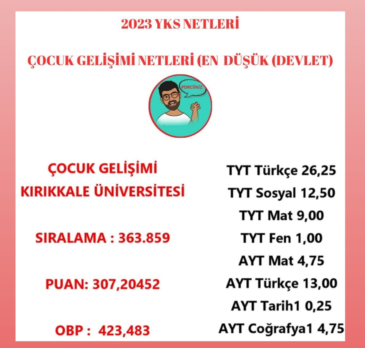 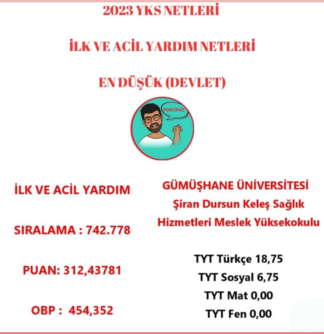 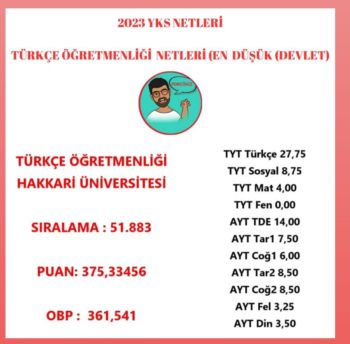 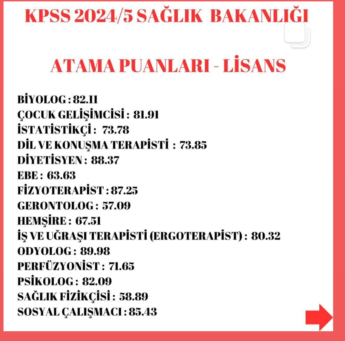 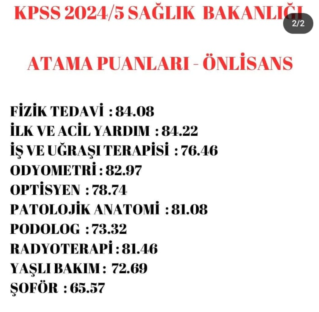 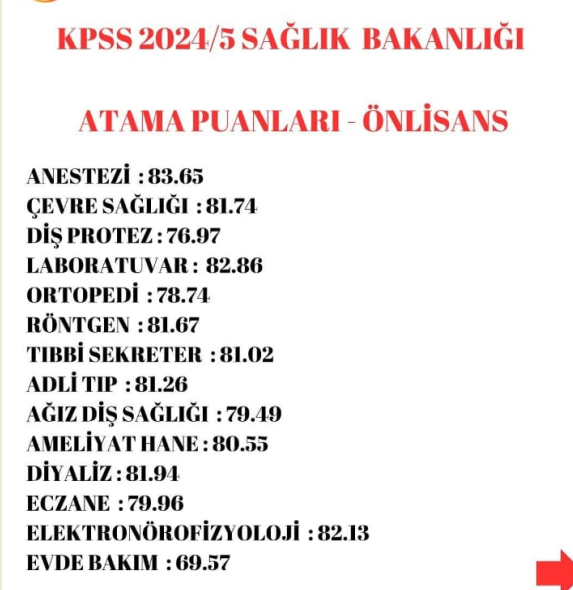 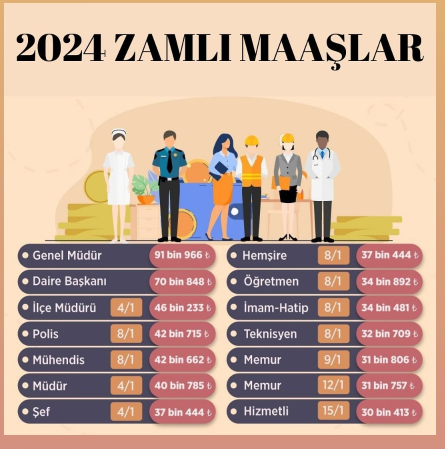 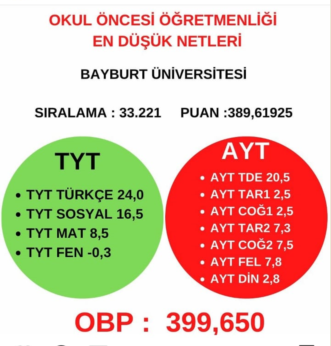 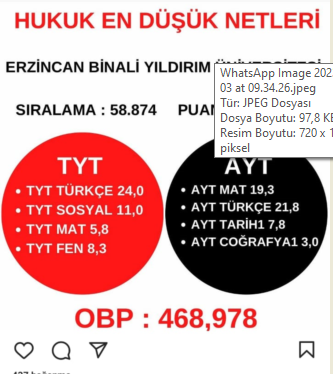 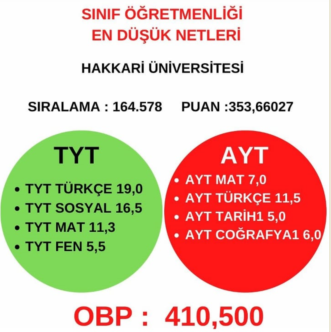 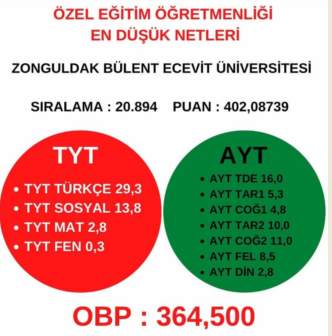 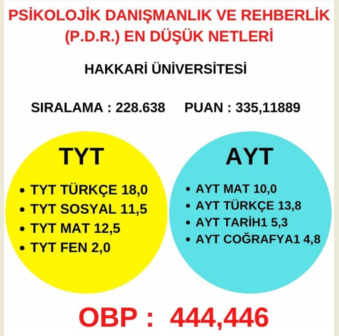 TURİZM VE OTEL İŞLETME
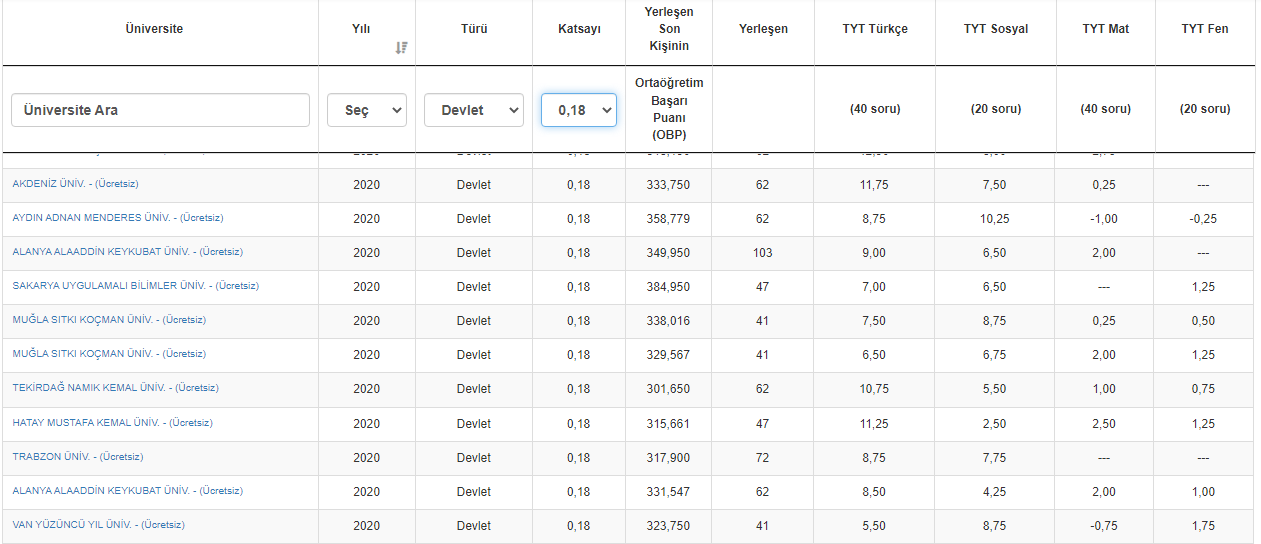 Sivil Havacılık Kabin Hizmetleri (TYT)
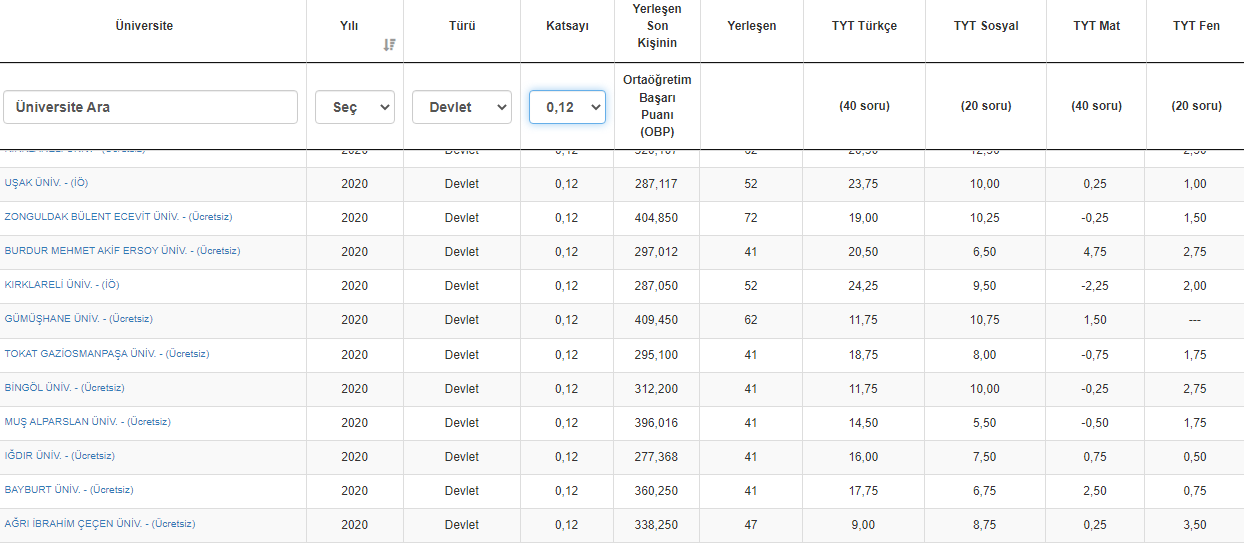 AŞÇILIK
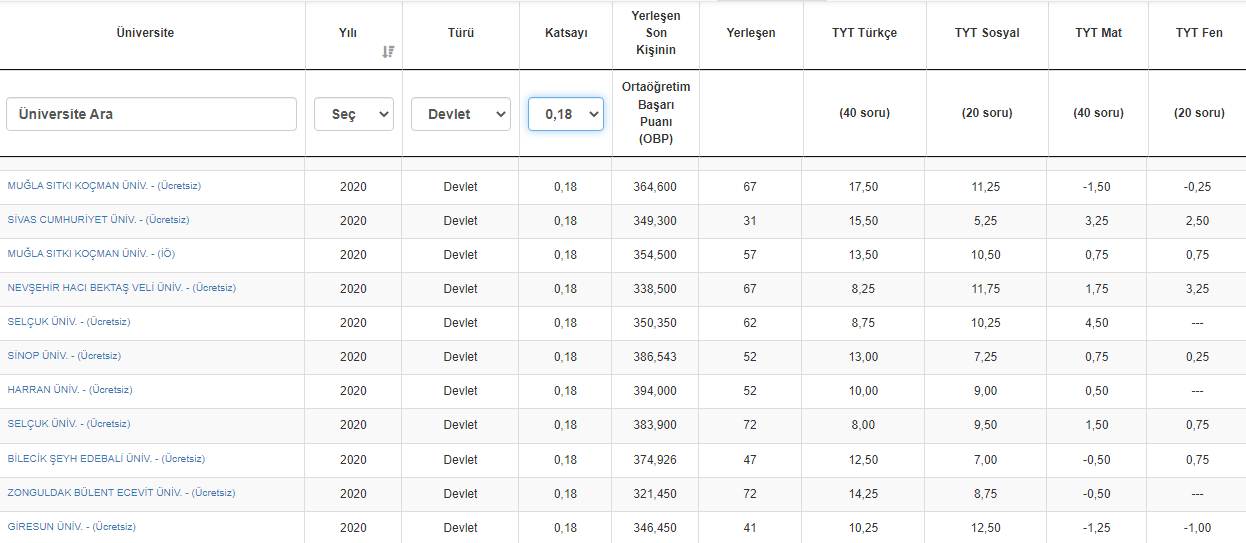 CEZA VE İNFAZ
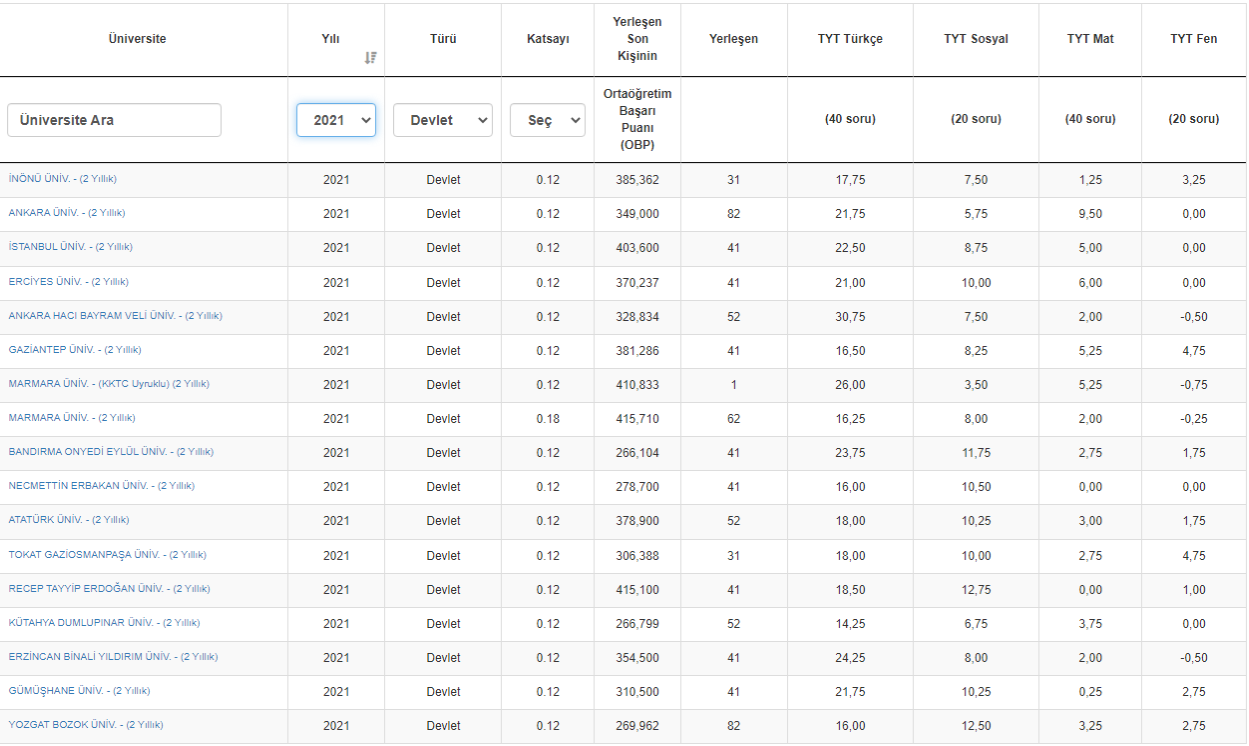 ADALET
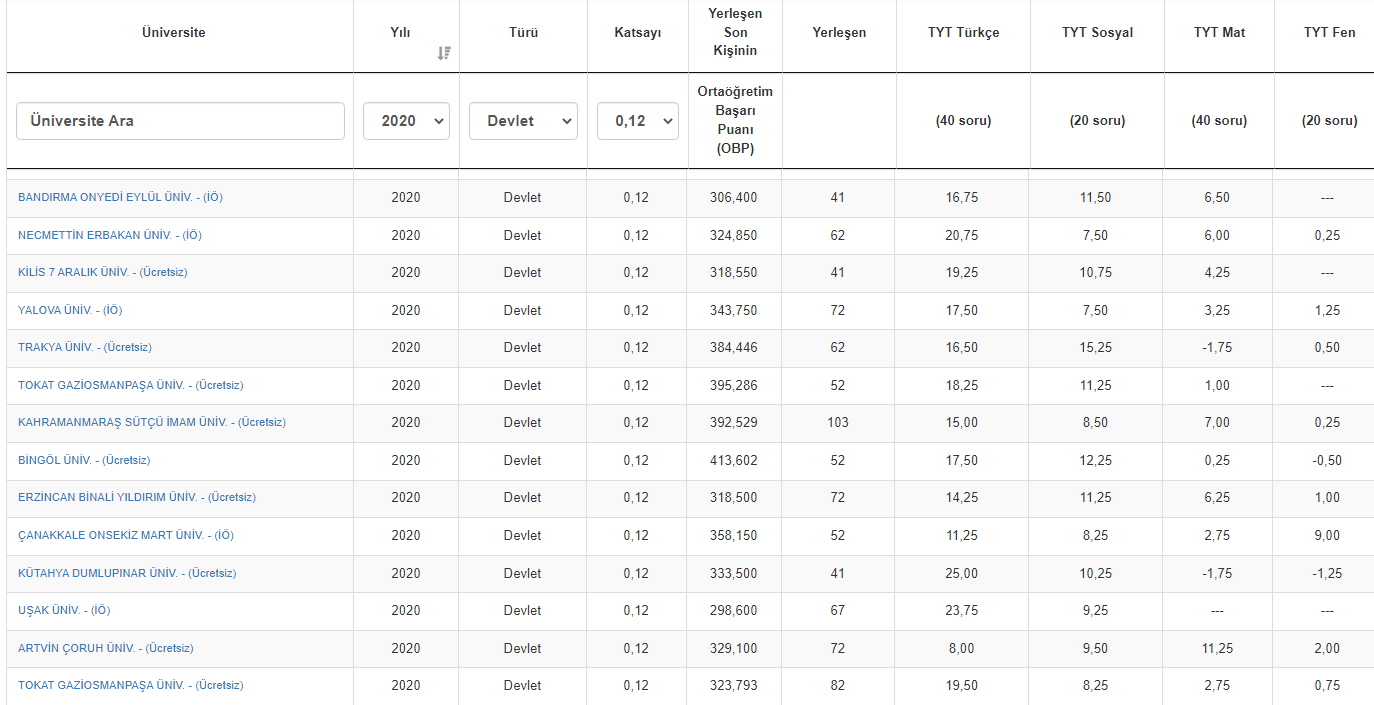 Ortopedik Protez ve Ortez (TYT)
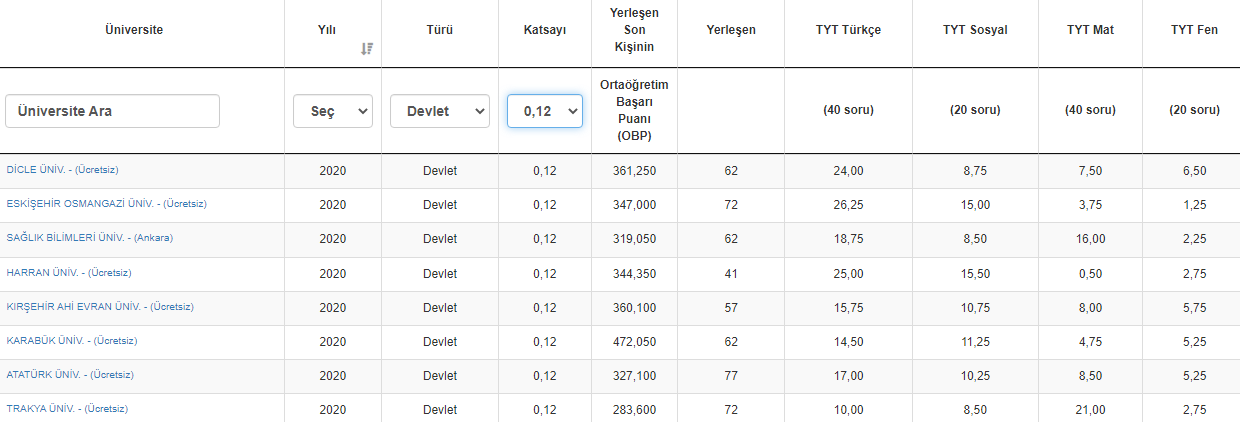 AŞÇILIK
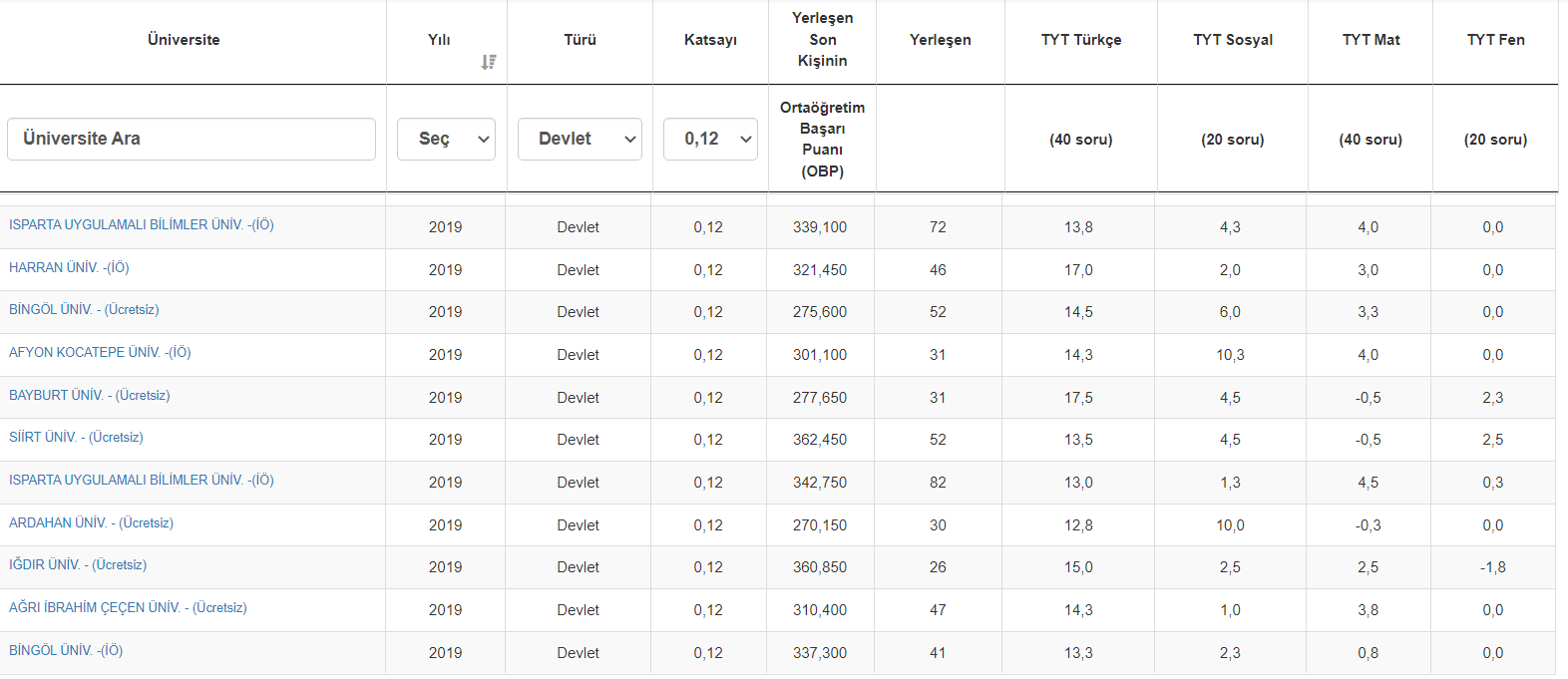 ÇOCUK GELİŞİMİ
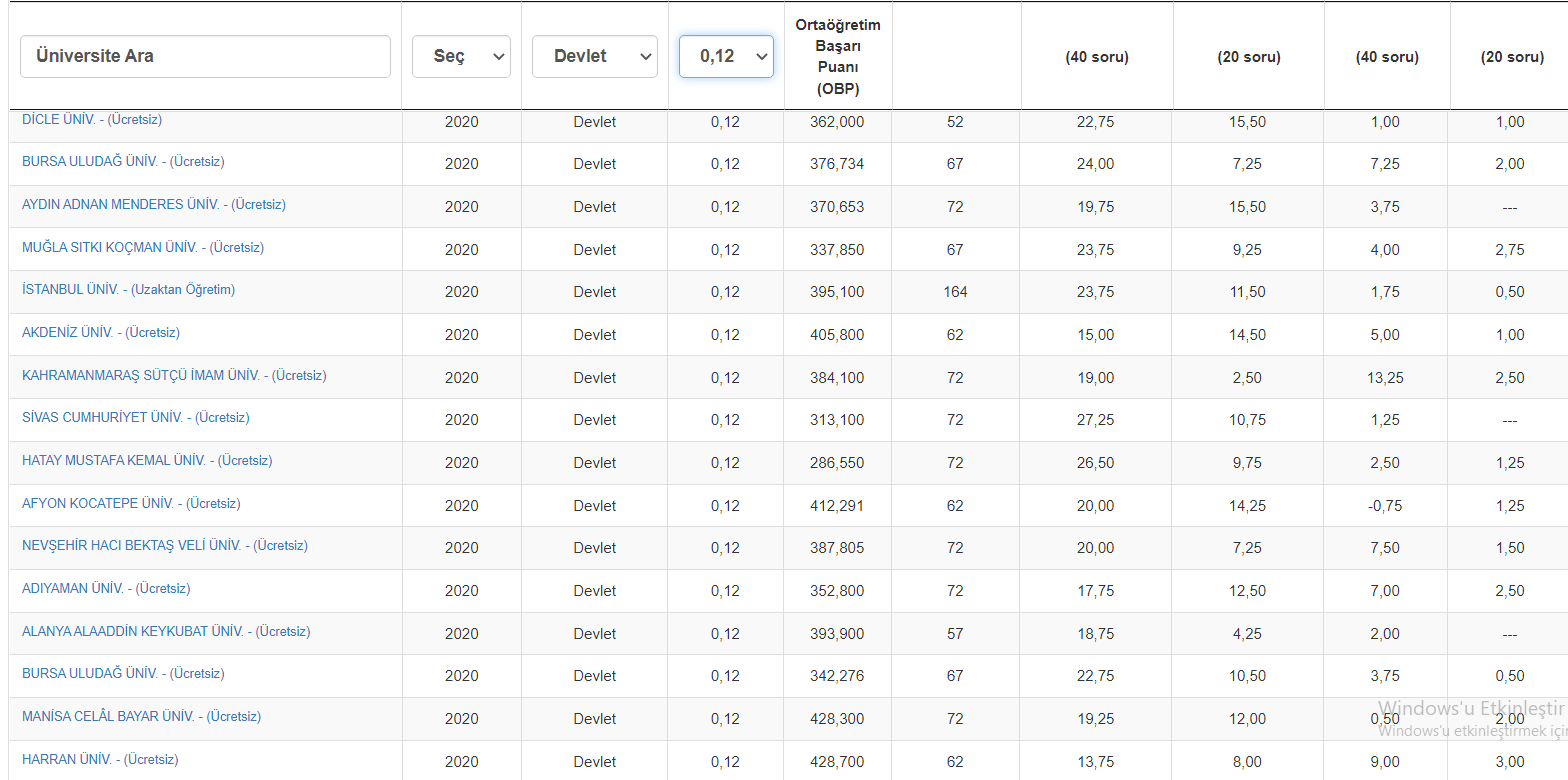 DİŞ PROTEZ
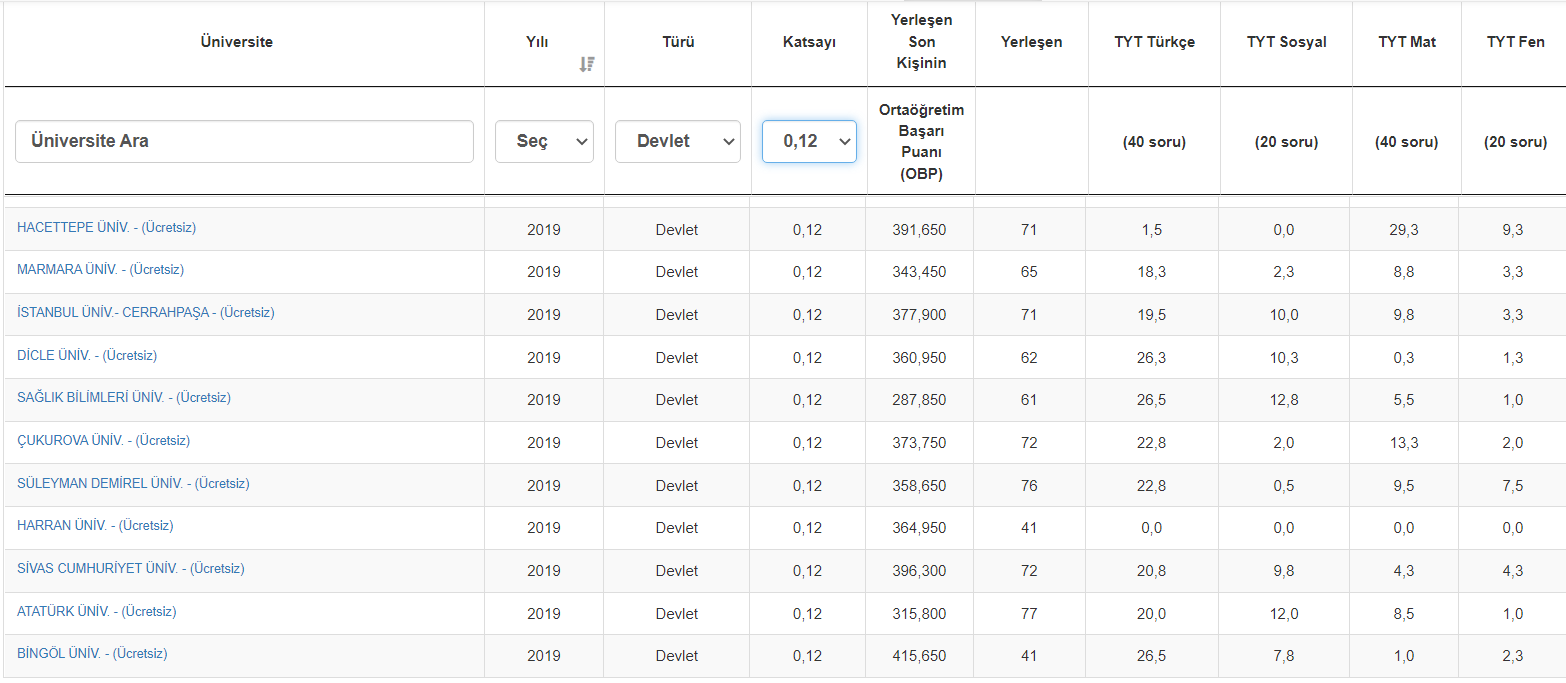 Diyaliz (TYT)
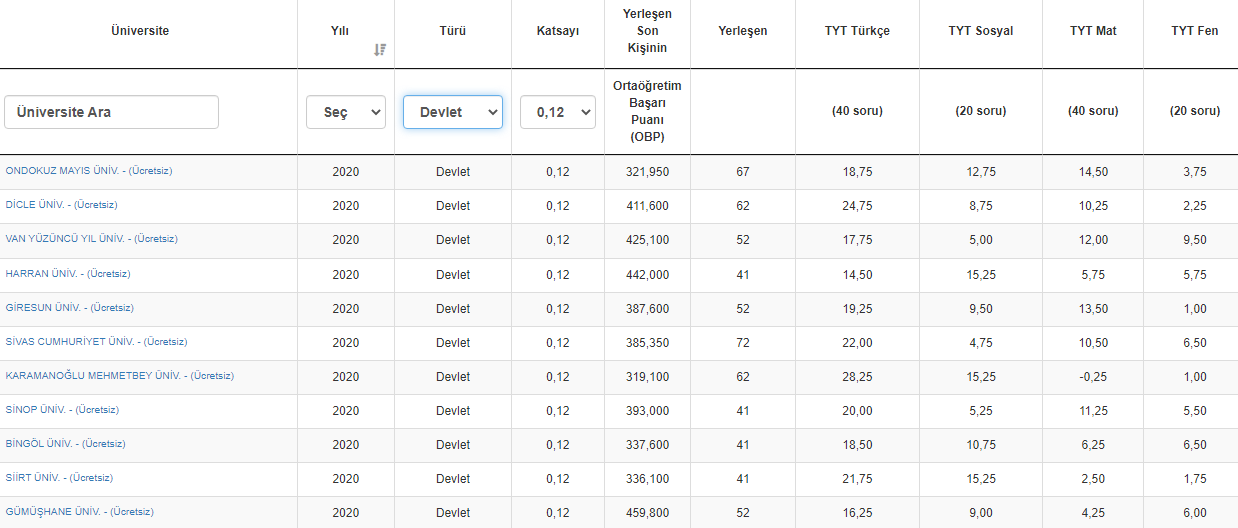 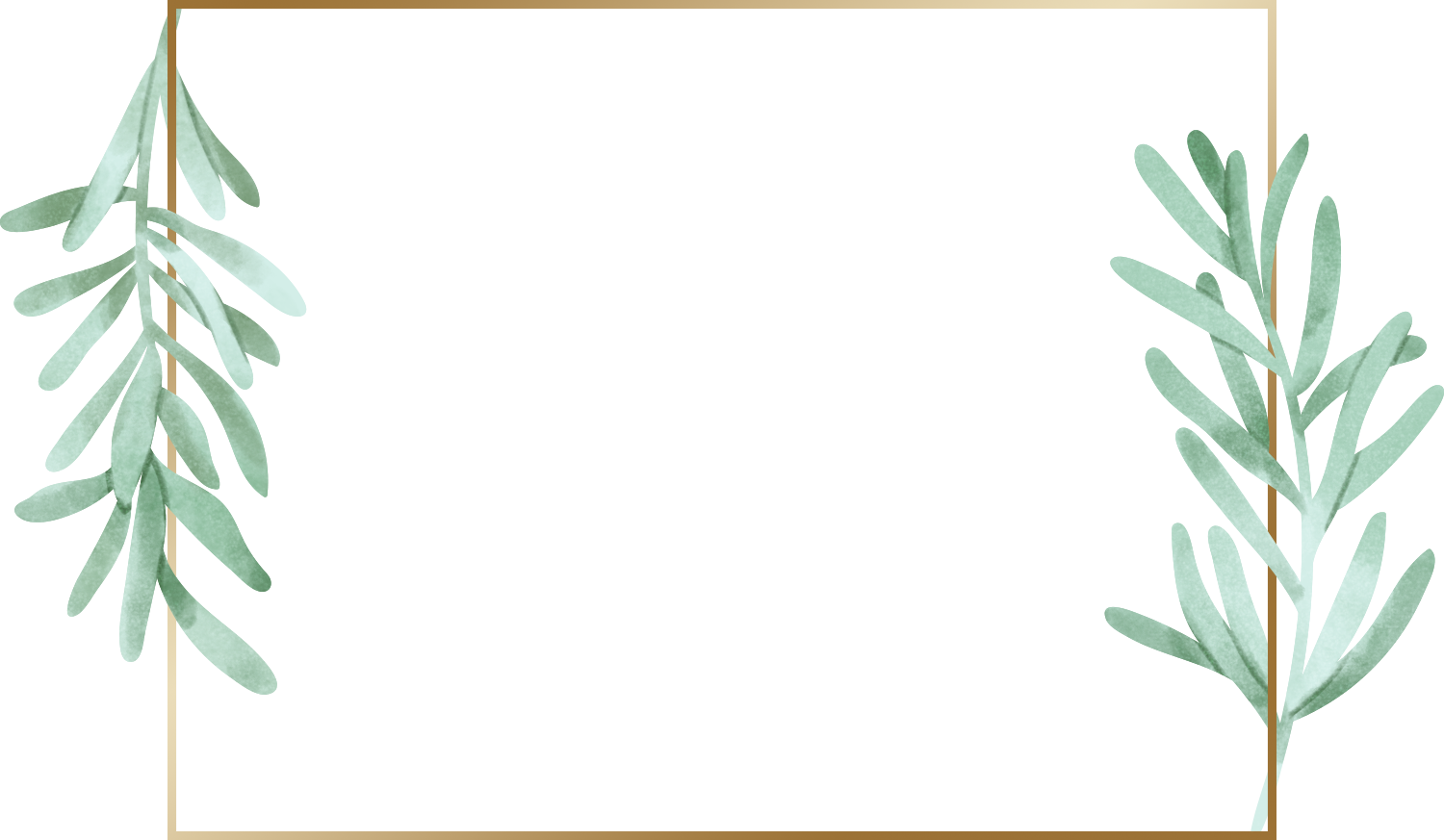 VAN VESTEL MTAL

 PSİKOLOJİK DANIŞMA ve REHBERLİK SERVİSİ

Dinlediğiniz için teşekkür ederim…